Реализация численного моделирования (метод конечных элементов) для решения ряда проблем при механических испытаниях изделий ядерного приборостроения.
Лёвин Родион Александрович
Руководитель направления прочностных расчётов
ЦМИ АО «СНИИП»
Актуальные проблемы при проведении механических испытаний изделий ядерного приборостроения.
Техническая невозможность проведения испытаний

Оценка ранее испытанного изделия, эксплуатируемого на объекте на соответствие новым, более жестким требованиям	

Обоснование разработки и модернизации изделия (оснастки) в части подтверждения механических характеристик конструкции

Высокая трудозатратность и ресурсоемкость при проведении испытаний на вибростойкость, ударостойкость, сейсмостойкость и т.д.
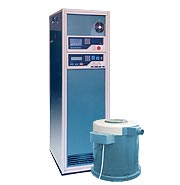 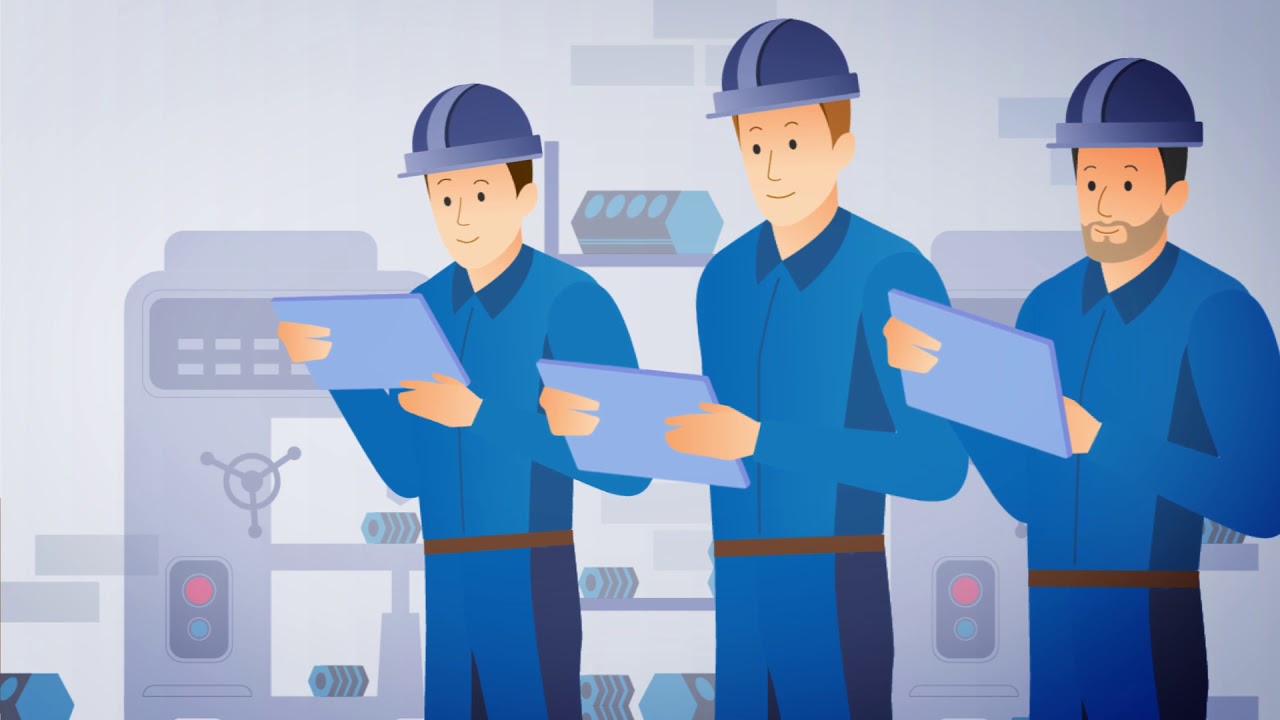 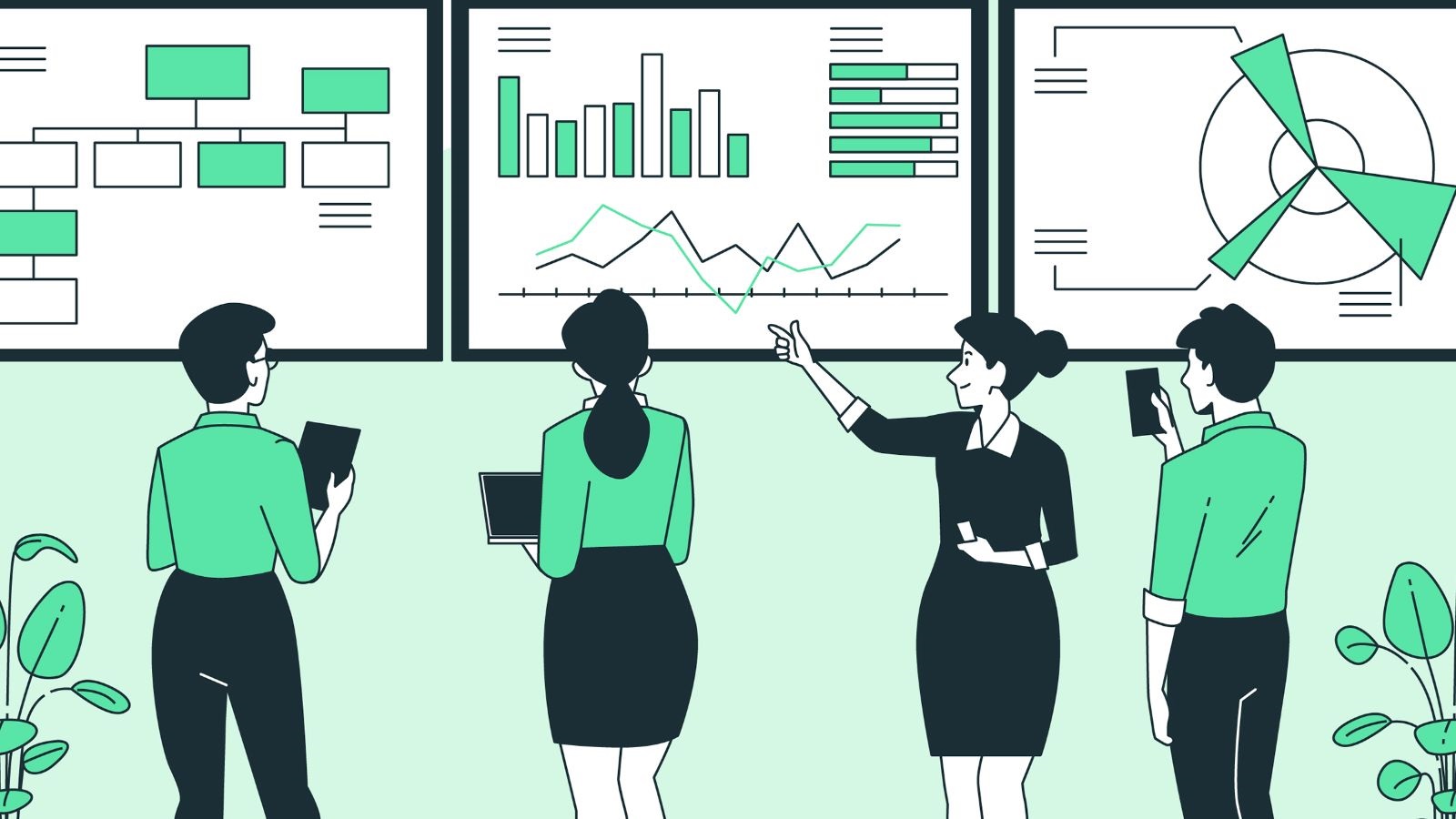 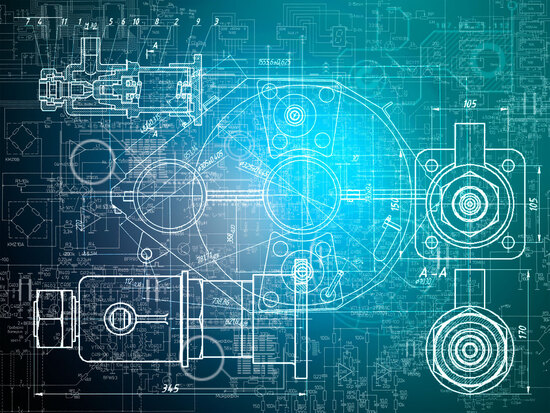 Задачи численного моделирования, успешно реализованные в области аккредитации ЦМИ АО «СНИИП».
Расчеты на собственные (резонансные) частоты по отраслевым нормам
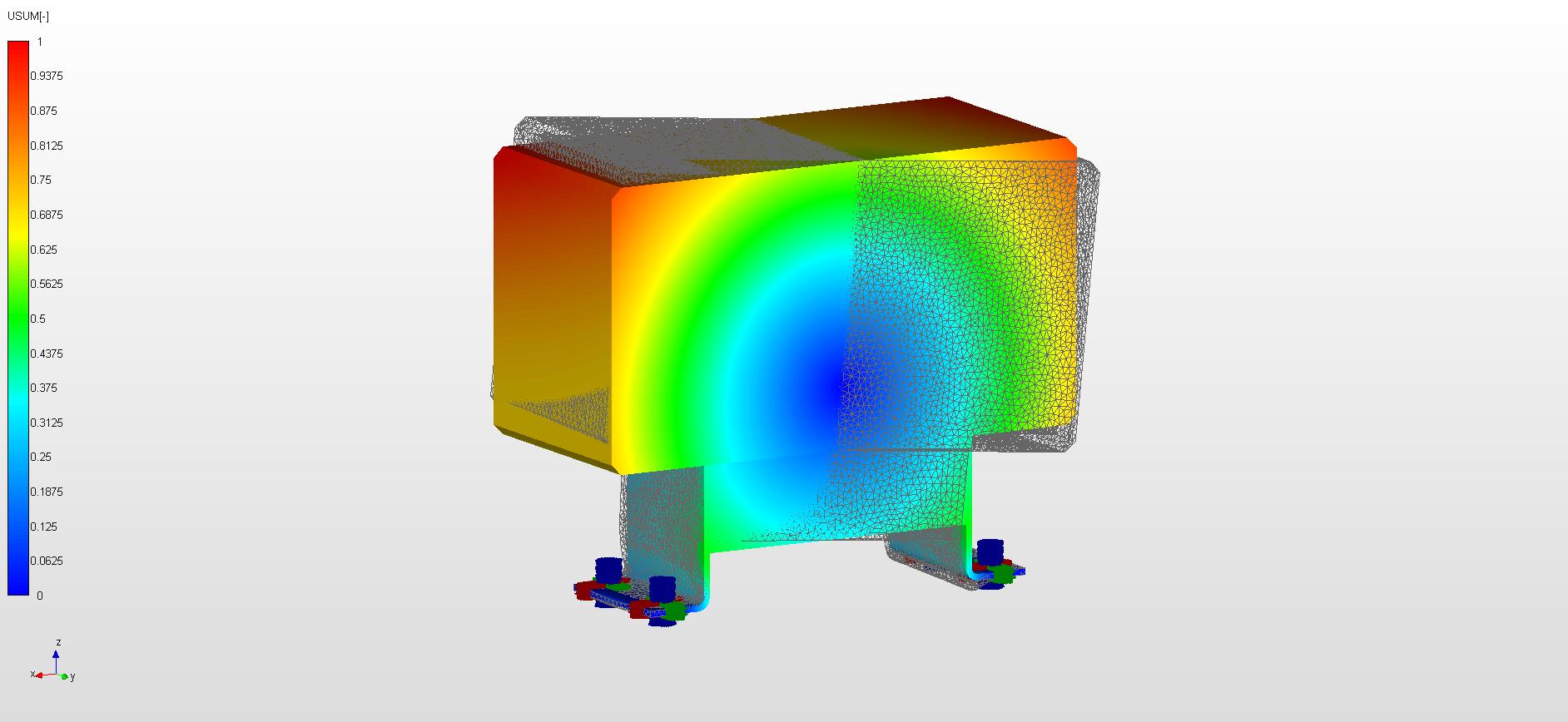 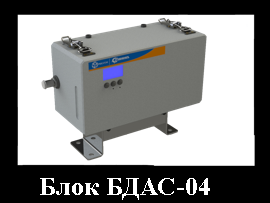 Расчетная модель БДАС-04. Вторая форма колебаний  на частоте 62 Гц.
Блок БДАС-04
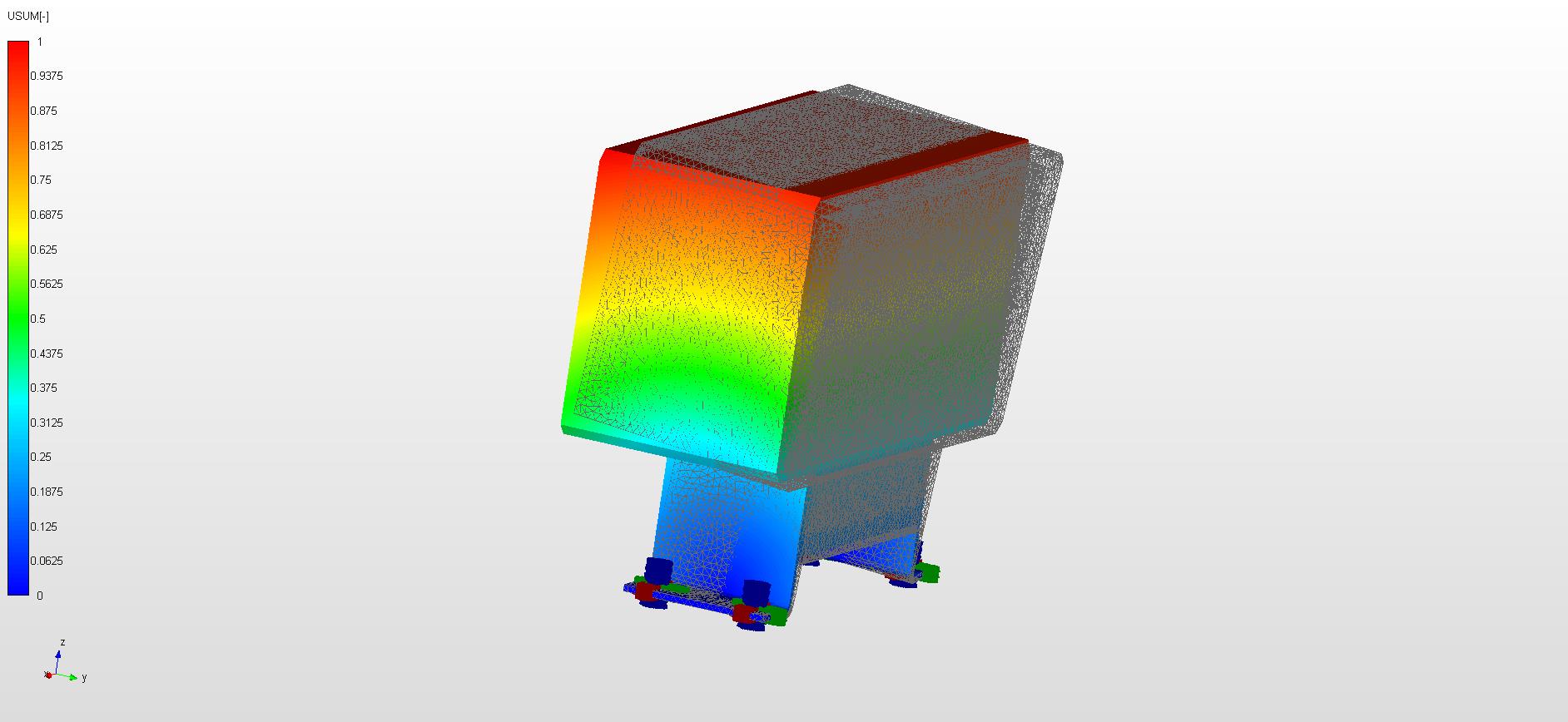 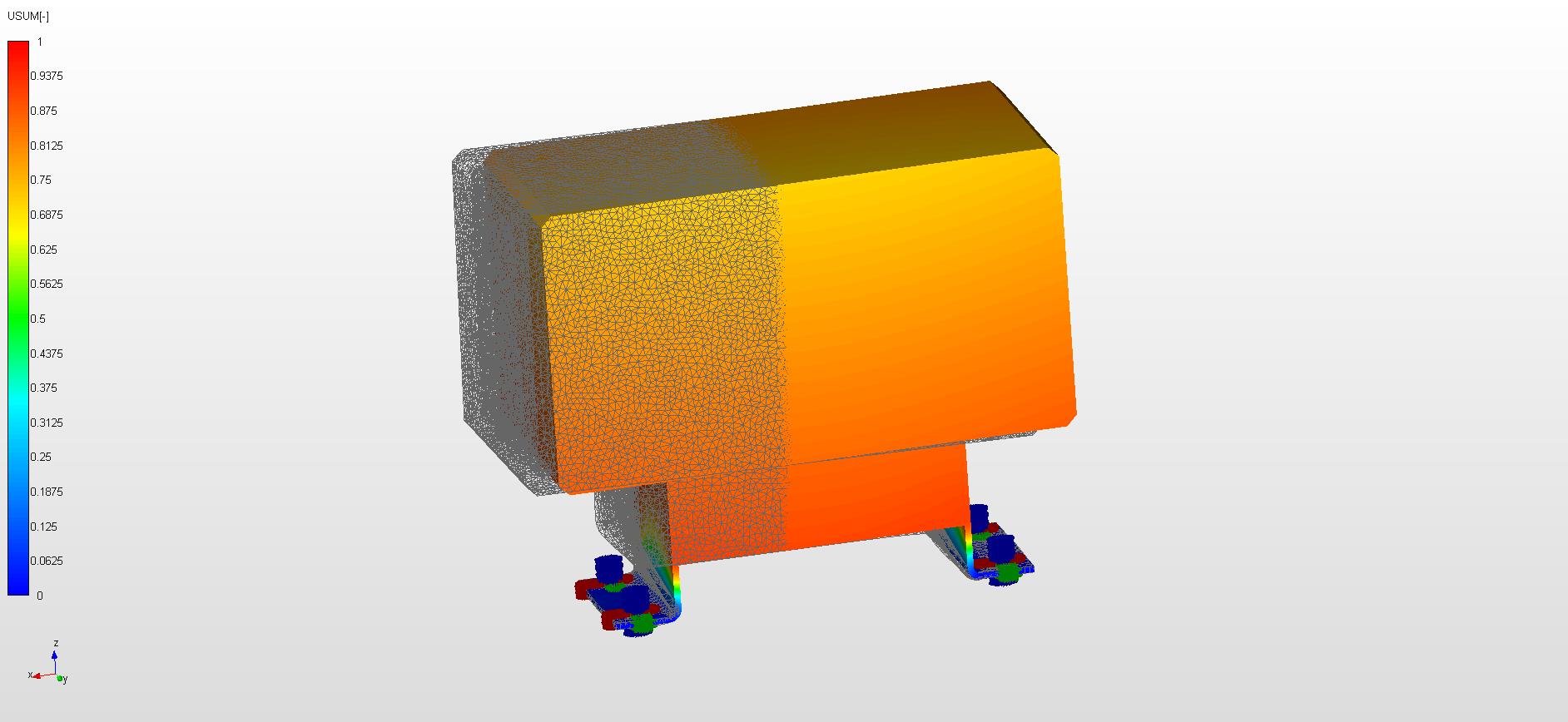 Расчетная модель БДАС-04. Первая форма колебаний  на частоте 38 Гц.
Расчетная модель БДАС-04. Третья форма колебаний  на частоте 124 Гц.
Задачи численного моделирования, успешно реализованные в области аккредитации ЦМИ АО «СНИИП».
Динамический анализ конструкции изделия
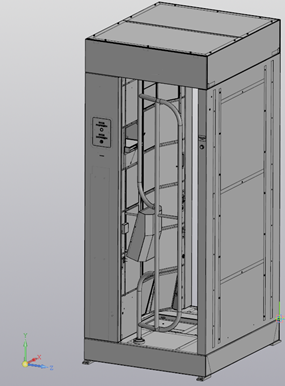 Блок БДАС-04
3-D модель Установки контроля радиоактивного загрязнения.
Вибрационный отклик (горизонтальное воздействие) наиболее восприимчивых областей конструкции расчетной модели.
Задачи численного моделирования, успешно реализованные в области аккредитации ЦМИ АО «СНИИП».
Расчеты на вибростойкость по отраслевым нормам
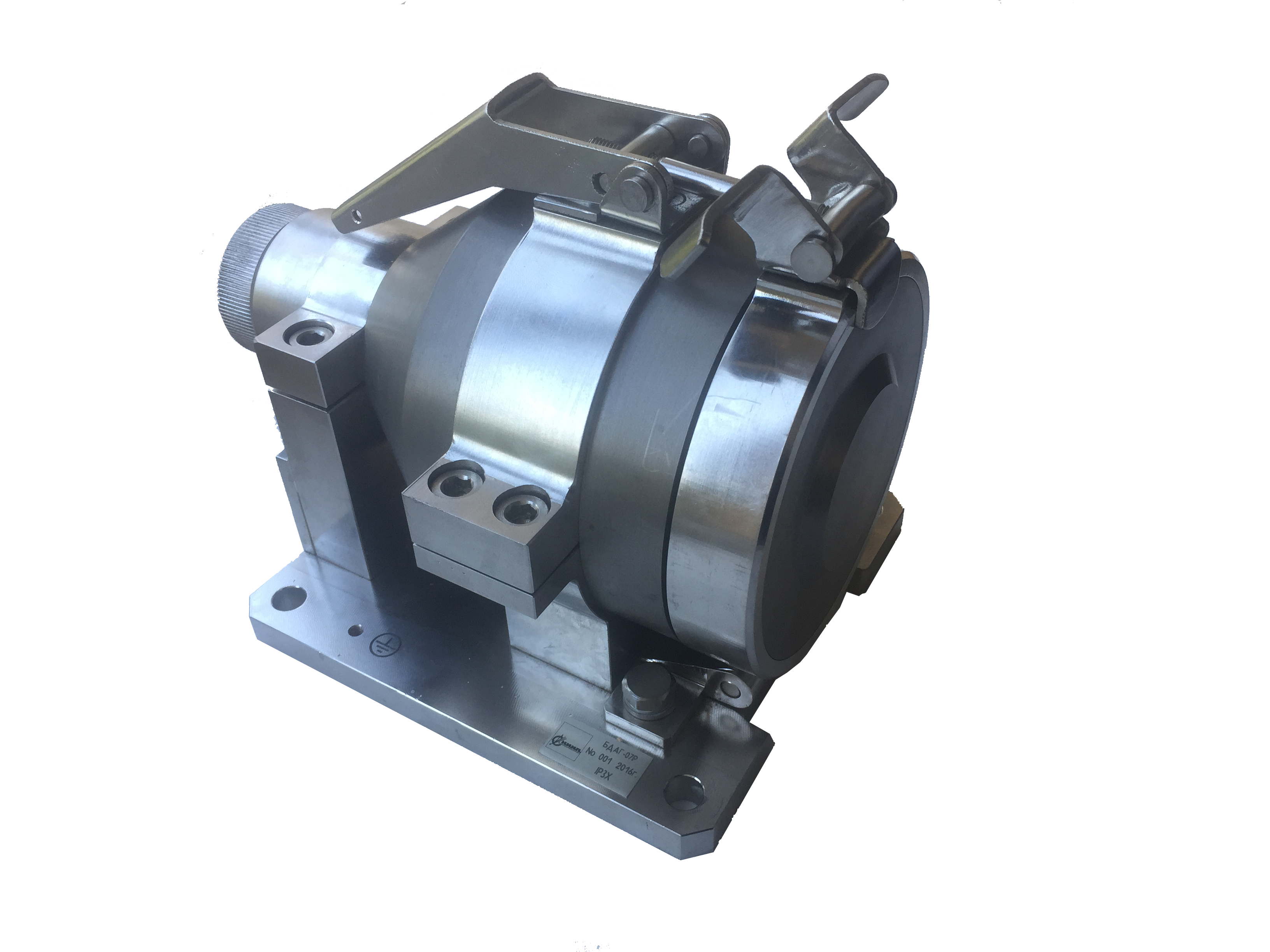 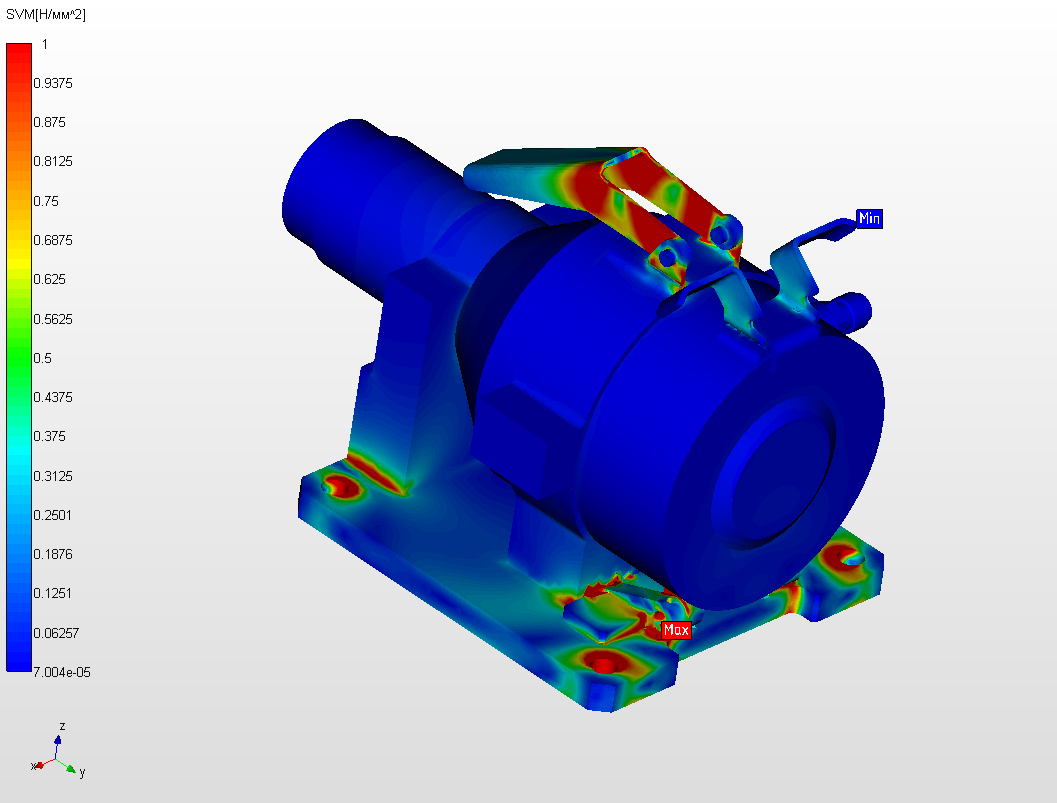 Блок БДАГ-07Р.
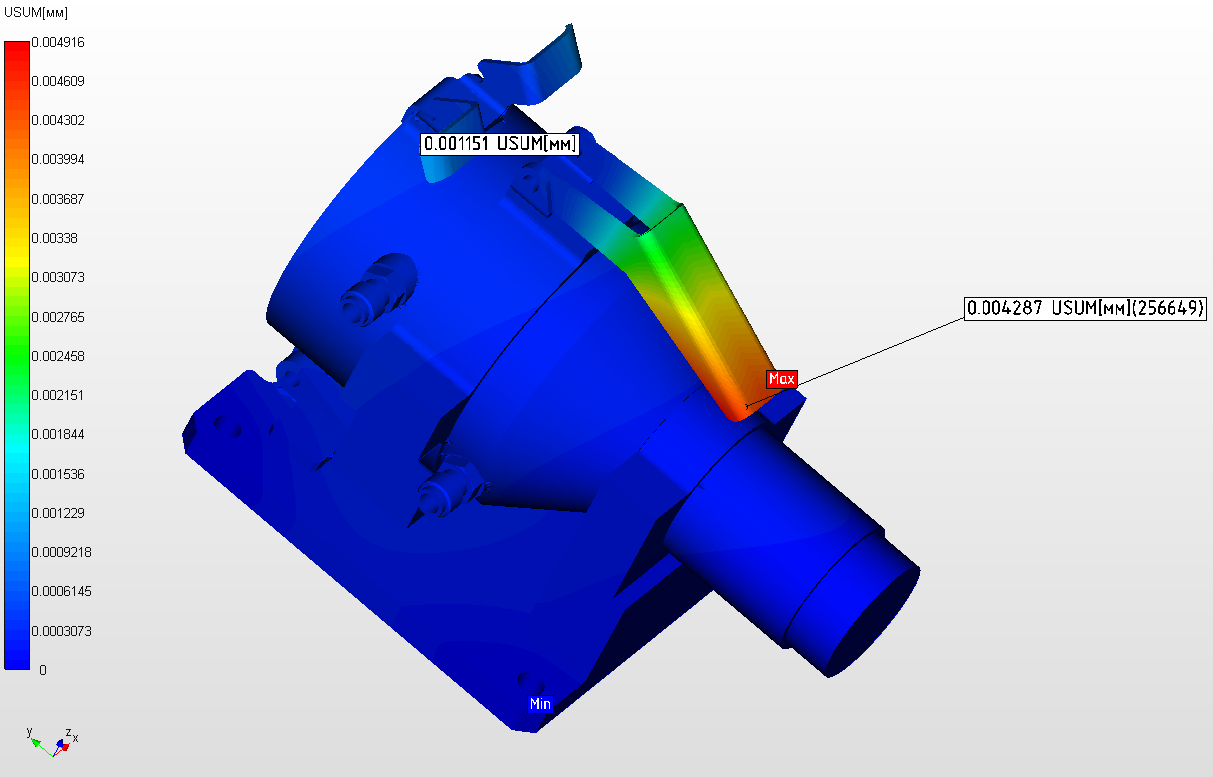 Расчетная модель БДАГ-04. Детализация перемещений конструкции.
Расчетная модель БДАГ-07. Детализация напряжений в конструкции.
Задачи численного моделирования, успешно реализованные в области аккредитации ЦМИ АО «СНИИП».
Расчеты на сейсмостойкость по отраслевым нормам
Расчетная модель УКРЗ. 
Анимация НДС при режиме НУЭ+МРЗ.
Задачи численного моделирования, успешно реализованные в области аккредитации ЦМИ АО «СНИИП».
Детализированные расчеты болтовых соединений при статических и динамических нагрузках
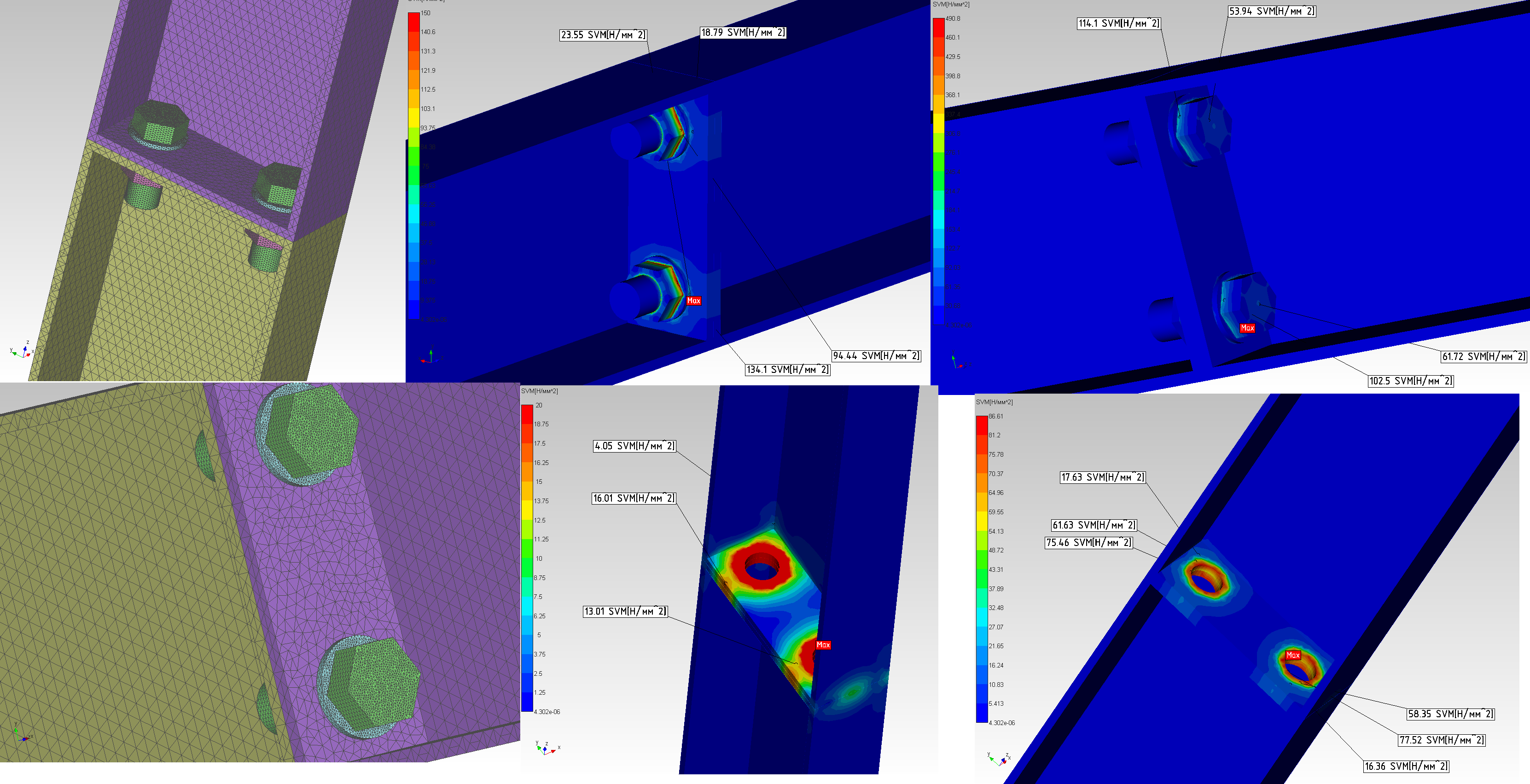 Полный и детализированный спектры приведенных напряжений по Мизесу в типовом соединении швеллеров силового каркаса стойки обработки информации СТО при НУЭ.
Задачи численного моделирования, успешно реализованные в области аккредитации ЦМИ АО «СНИИП».
Детализированные расчеты болтовых соединений при статических и динамических нагрузках
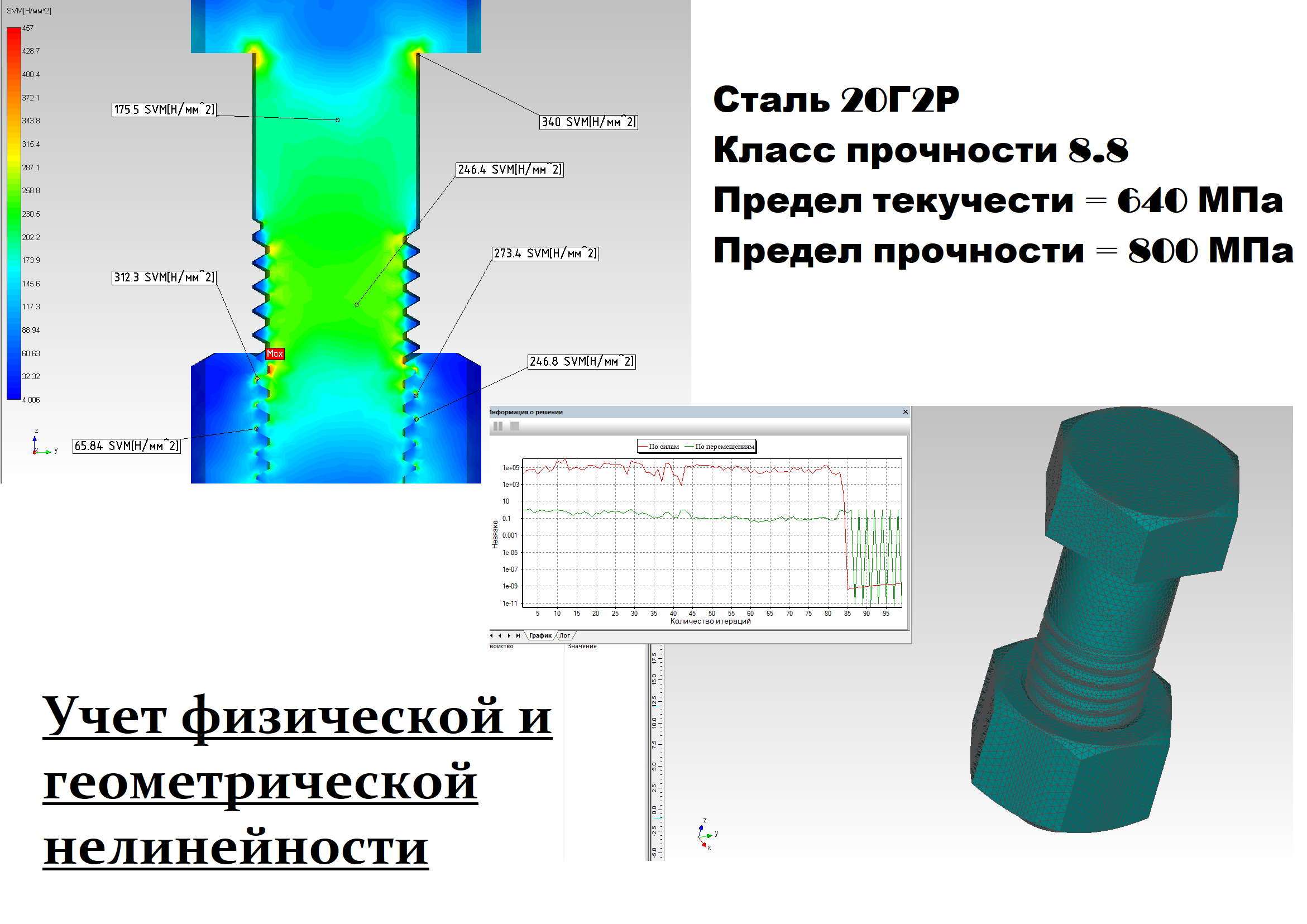 Полный спектр приведенных напряжений по Мизесу в сечении болта М12 соединения швеллеров силового каркаса стойки обработки информации СТО при НУЭ.
Задачи численного моделирования, успешно реализованные в области аккредитации ЦМИ АО «СНИИП».
Детализированные расчеты болтовых соединений при статических и динамических нагрузках
Анимация НДС при моделировании условий затяжки болтового соединения М12 (режим НУЭ).
Задачи численного моделирования, успешно реализованные в области аккредитации ЦМИ АО «СНИИП».
Детализированные расчеты болтовых соединений при статических и динамических нагрузках
Анимация НДС болтового соединения М12 (режим ПА).
Задачи численного моделирования, успешно реализованные в области аккредитации ЦМИ АО «СНИИП».
Моделирование и расчеты одиночных (многократных) ударов
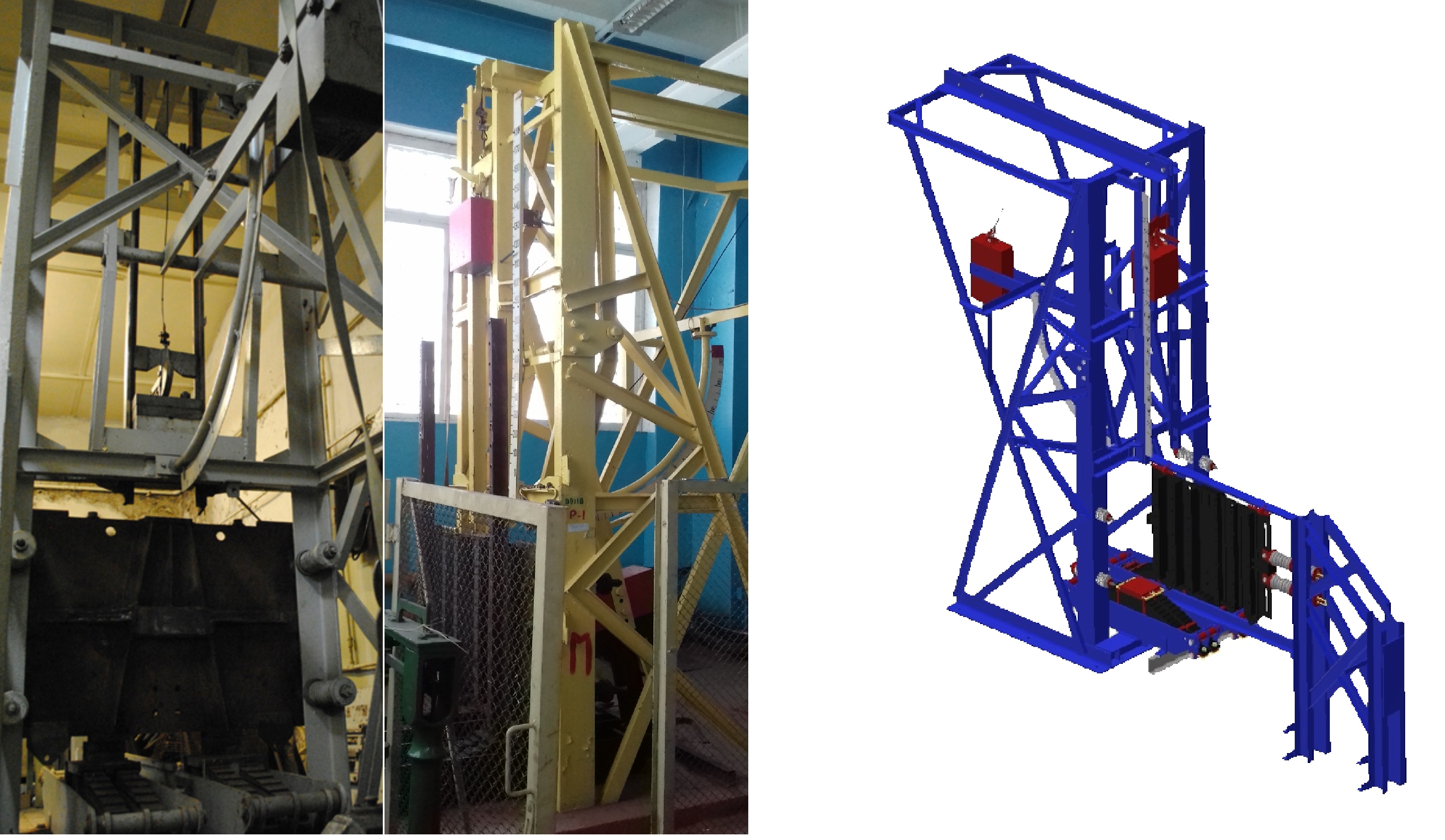 Задачи численного моделирования, успешно реализованные в области аккредитации ЦМИ АО «СНИИП».
Моделирование и расчеты одиночных (многократных) ударов
Задачи численного моделирования, успешно реализованные в области аккредитации ЦМИ АО «СНИИП».
Моделирование и расчеты одиночных (многократных) ударов
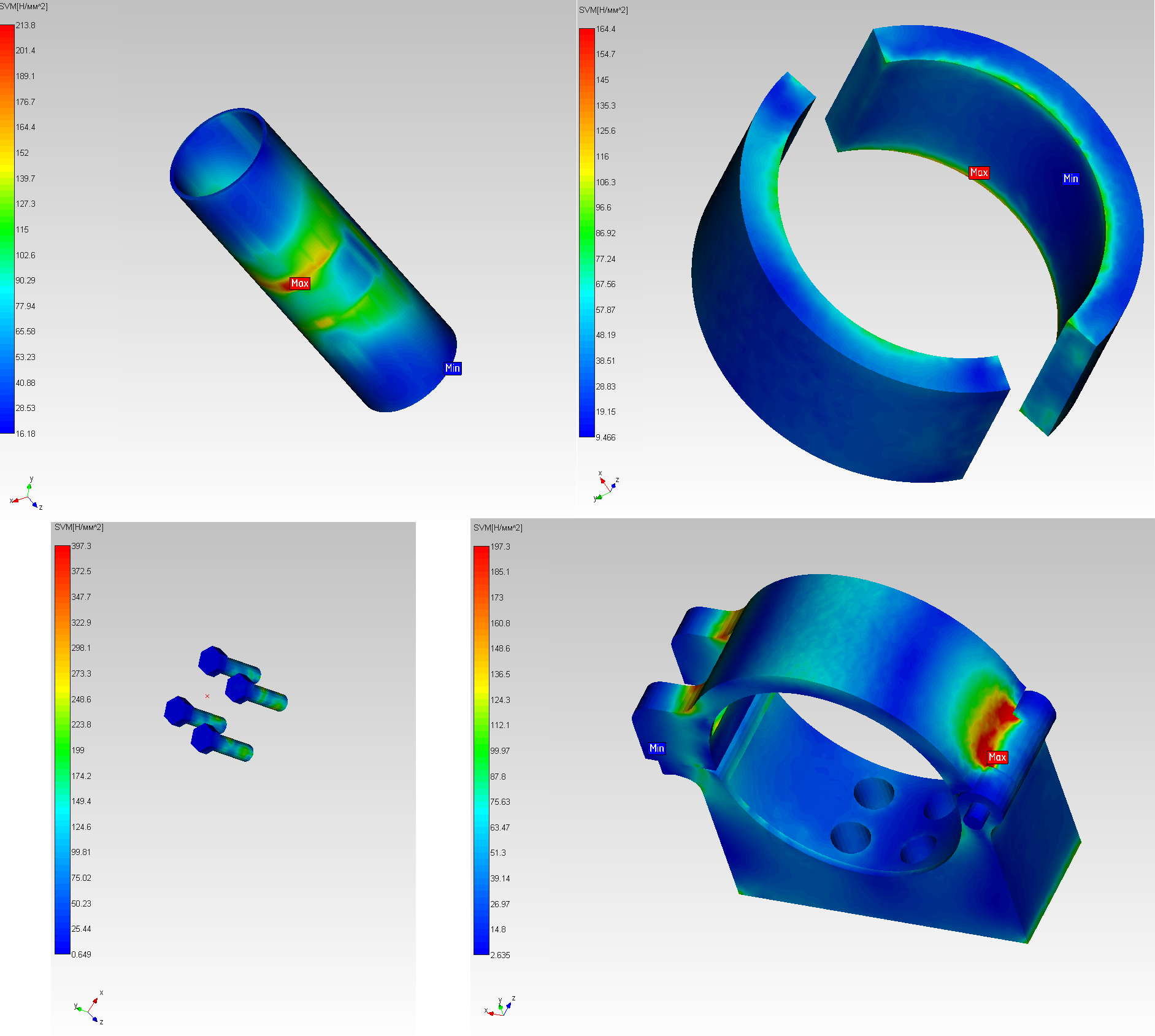 Задачи численного моделирования, успешно реализованные в области аккредитации ЦМИ АО «СНИИП».
Расчетно-экспериментальная валидация
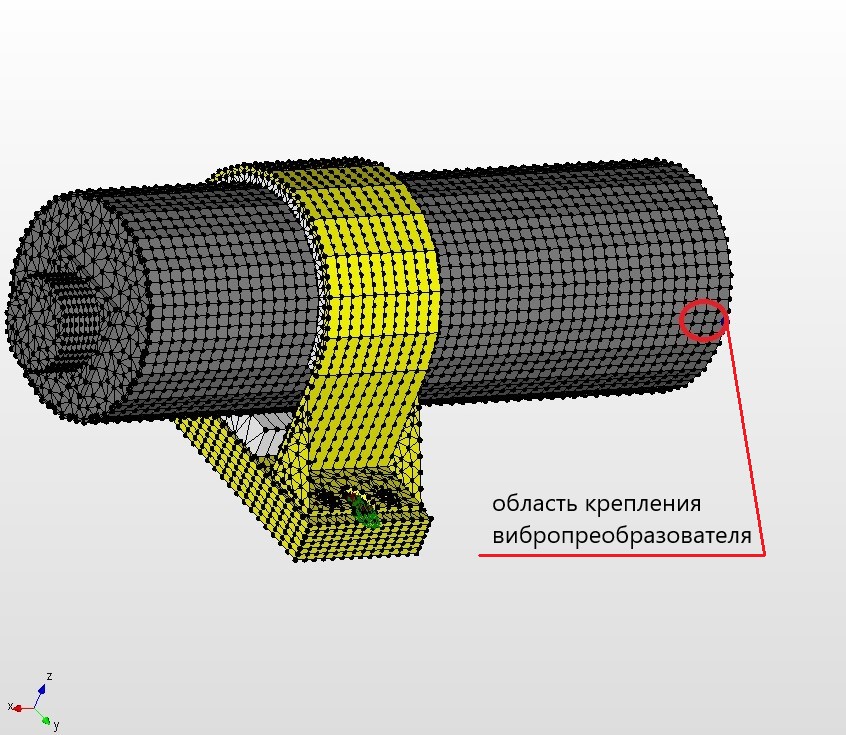 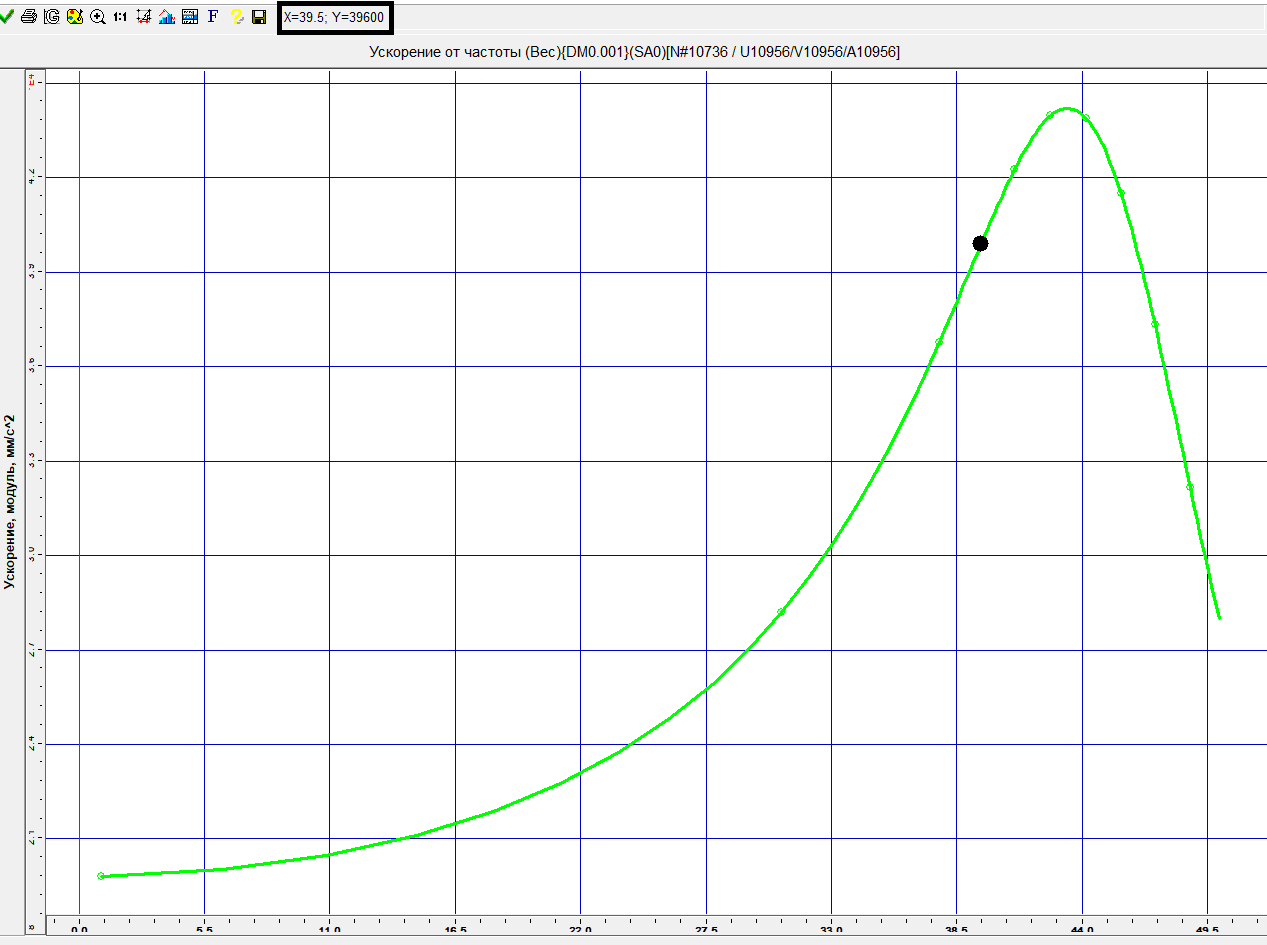 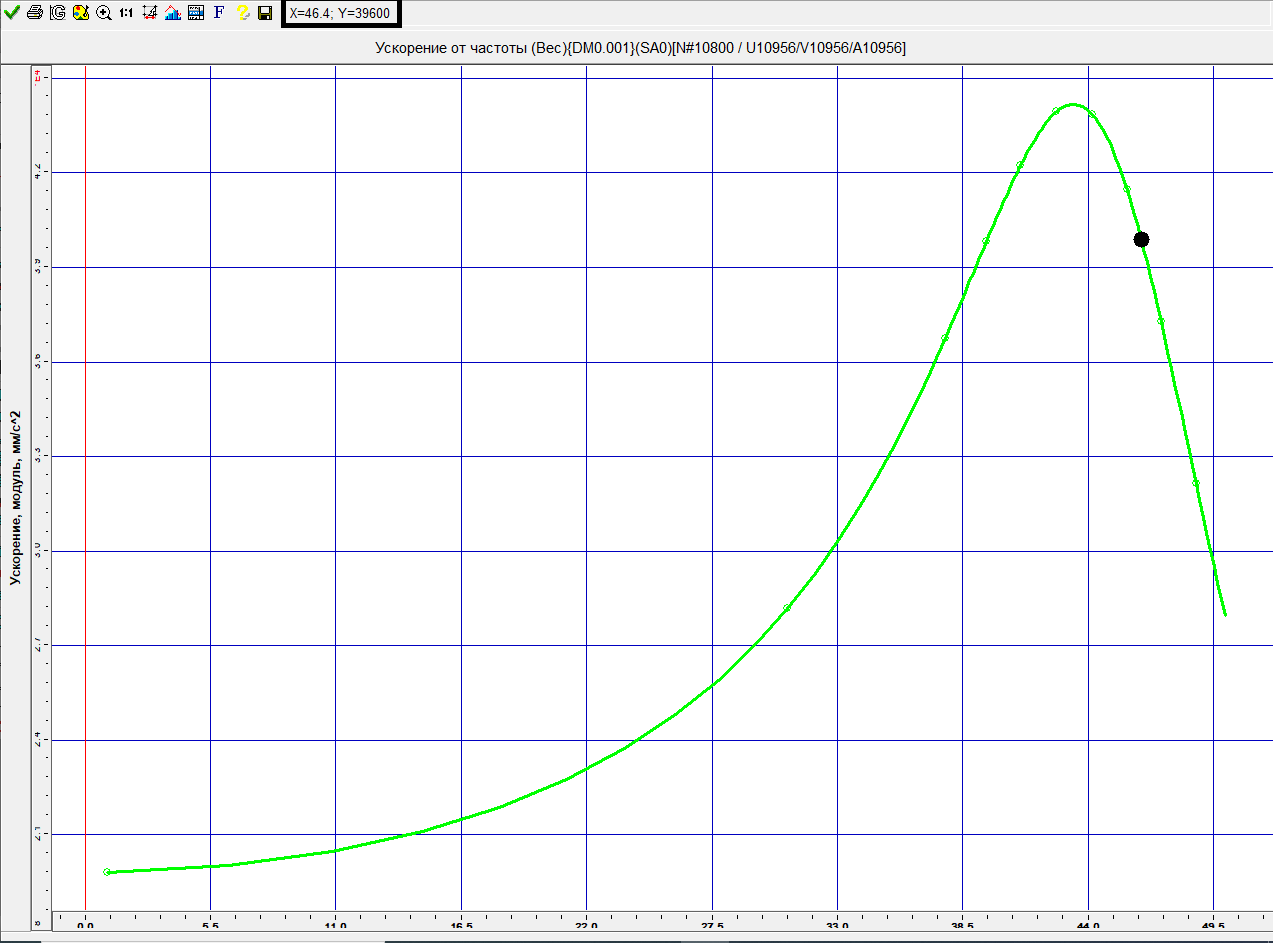 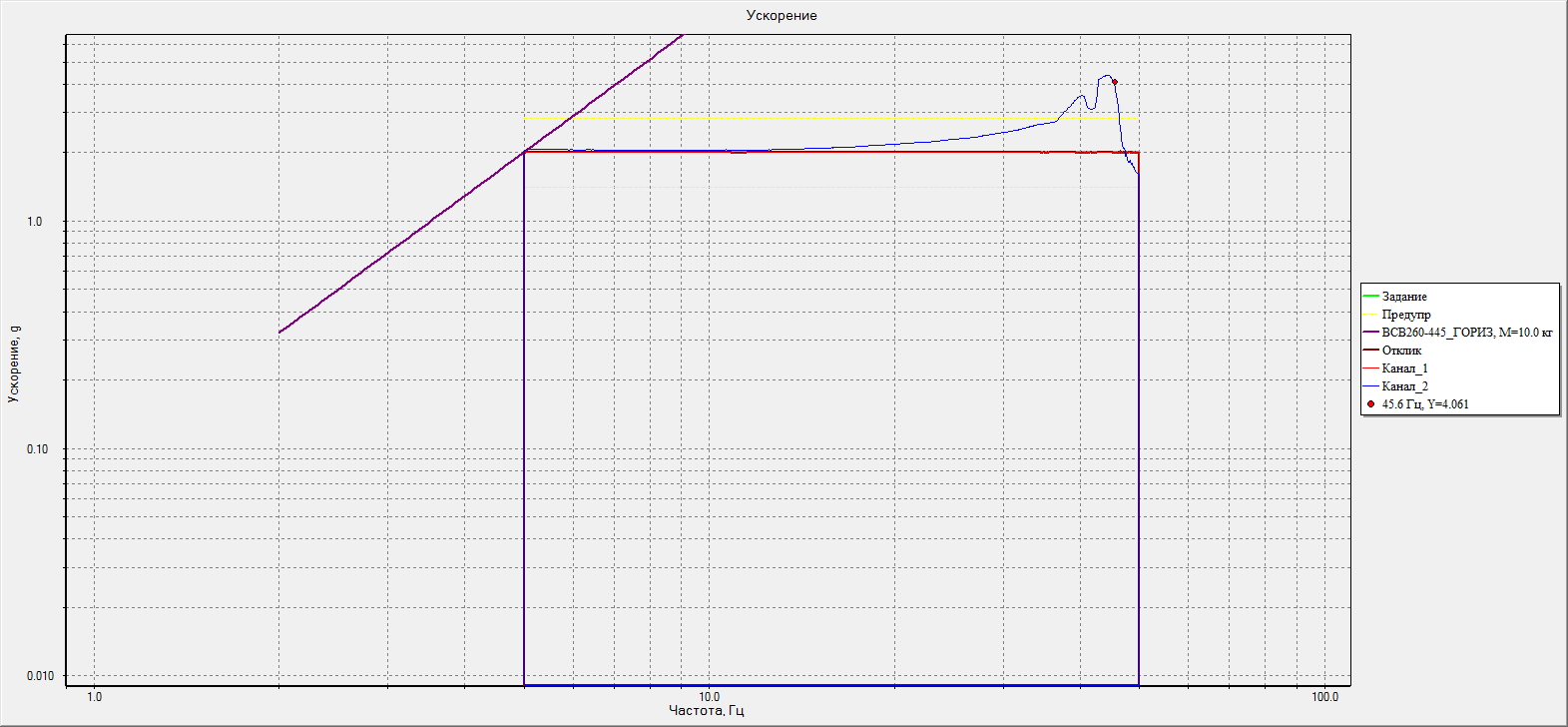 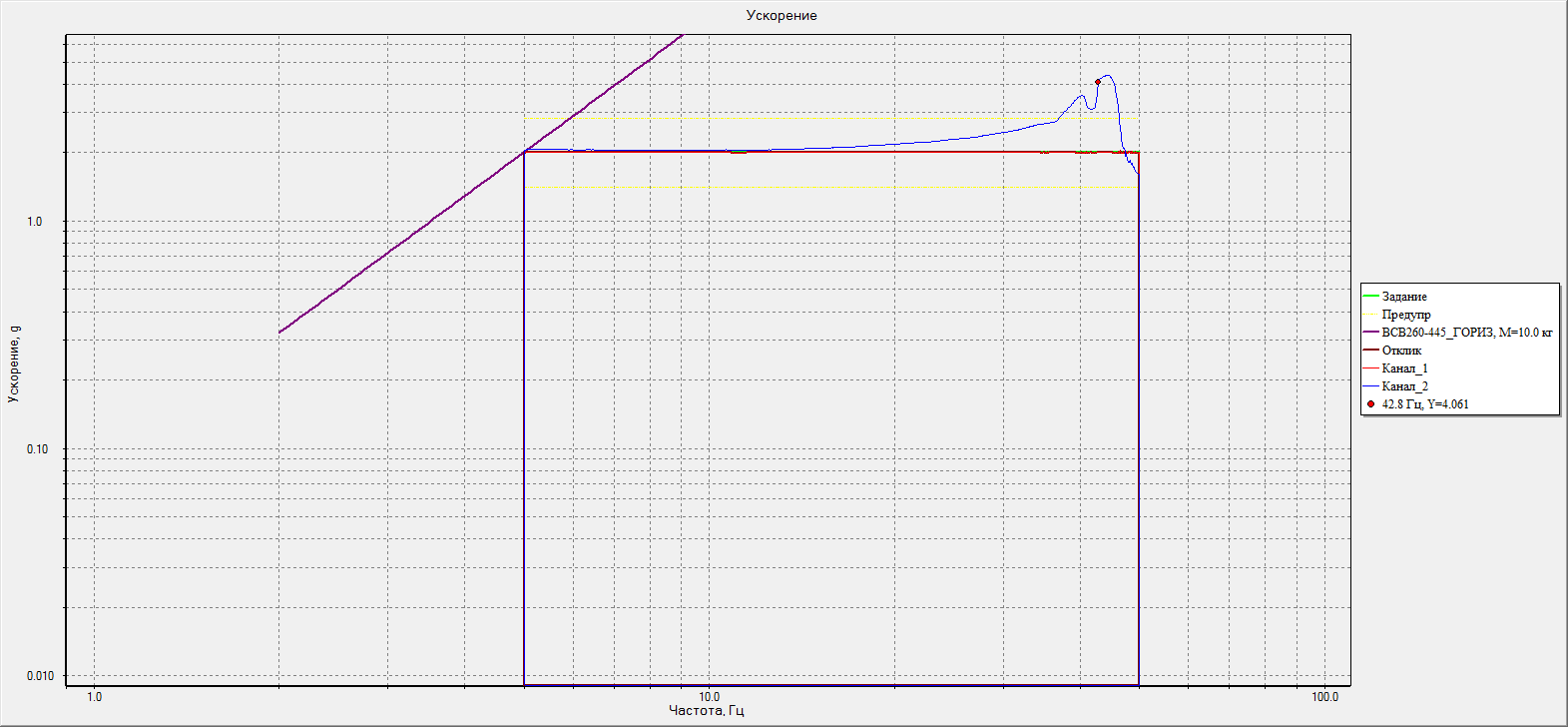 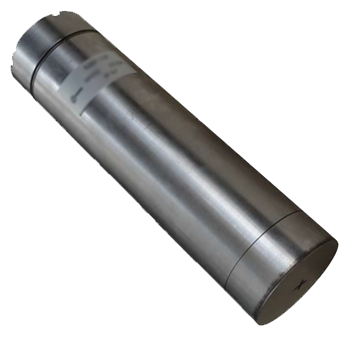 Анализ нижней (верхней) границы диапазона повышенного вибрационного отклика изделия.
Погрешность резонансной (собственной) частоты расчётной модели блока БДГБ-13 не более ± 8 % относительно экспериментальных данных.
Сравнительная оценка трудоемкости(реальные испытания / испытания расчётным методом).
Диаграммы трудоемкости вибрационных испытаний типового крупногабаритного изделия (шкаф 2100x800x800 мм)
Перспективные направления развития численного моделирования.
Расчеты на трещиностойкость 
(дефектоскопия)
Расчеты на термопрочность и теплопроводность
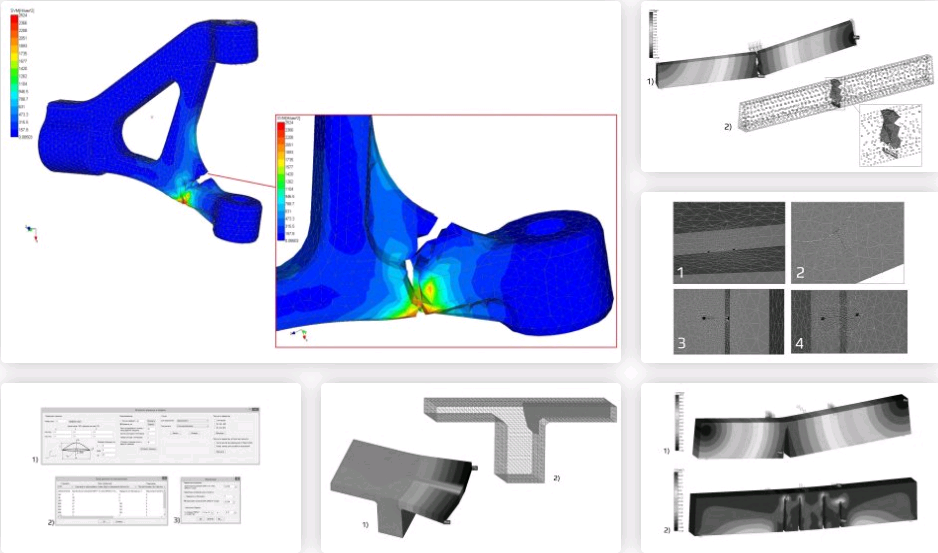 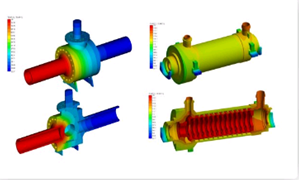 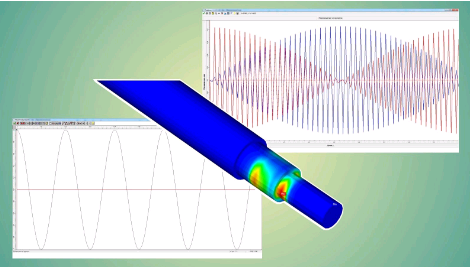 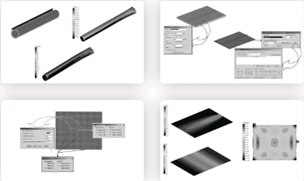 Выводы.
Применение численного моделирования для решения ряда проблем при механических испытаниях изделий ядерного приборостроения позволяет:

Внедрить расчетно-экспериментальную оценку подтверждения соответствия

Расширить возможности испытательной лаборатории

Оптимизировать  трудозатраты и ресурсоемкость
О применяемой специализированной системе инженерногоанализа (CAE) APM StructFEM.
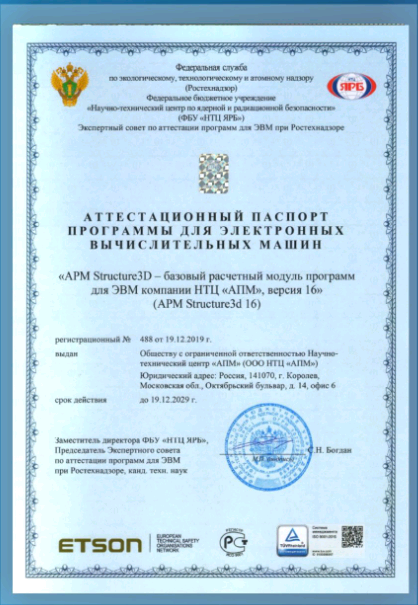 Дополнительные функциональные возможности (опции):
Composite: расчет конструкций из композиционных материалов;
Fracture: механика разрушения;
Fatigue: расчет выносливости;
Harmonic: гармонический анализ;
Pipe: расчет элементов трубопроводов;
TopOpt: топологическая оптимизация.

Продукт APM StructFEM зарегистрирован в Реестре российских программ для ЭВМ и баз данных:
Расчетное ядро продукта APM StructFEM – модуль APM Structure3D – имеет аттестационный паспорт программного средства, выданный РОСТЕХНАДЗОР, ФБУ "НТЦ ЯРБ".
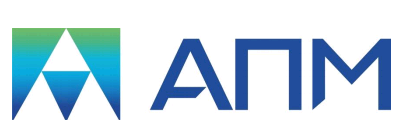 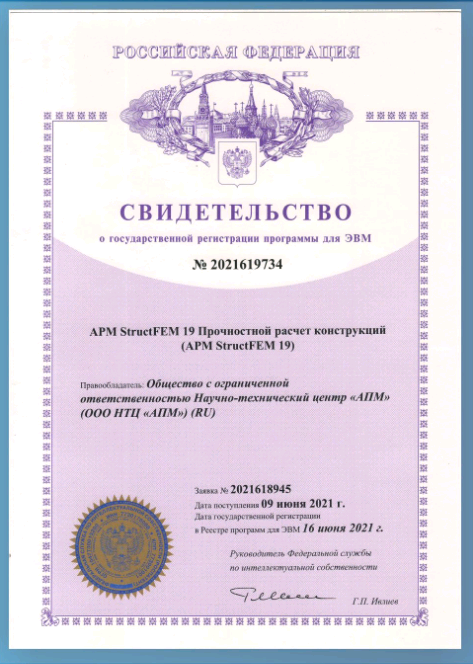 Спасибо
за внимание!
Коллектив разработчиков:

Лёвин Родион Александрович
Чебышов Сергей Борисович
Журавлёв Алексей Владимирович
Дерябина Мария Дмитриевна
Королёв Алексей Андреевич
Козин Константин Андреевич
Тел.: +7 (499) 968 60 60, доб. 1372
Моб. тел.: +7 (981) 838 66 36
E-mail: RALevin@sniip.ru
www.sniip.ru